Jane DOE
12 Regent StreetY200 New-York, NY	       
mail@mail.com
111 222 333
222 333 444
Professional Title
Objectives
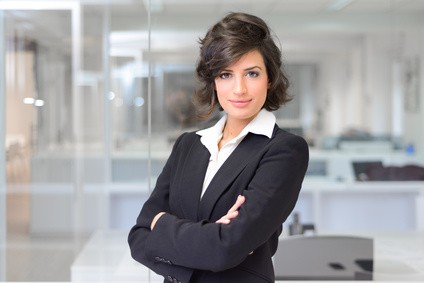 Lorem ipsum dolor sit amet, consectetur adipiscing elit. Quisque pulvinar sit amet turpis ut consequat. Lorem ipsum dolor sit amet, consectetur adipiscing elit. Quisque pulvinar sit amet turpis ut consequat. Vous pouvez les présenter sous forme de puces ou en texte plain.
Education
Creativity
Communication
Organization
Serious
Work Experience
Lorem ipsum dolor sit amet, consectetur adipiscing elit. Quisque pulvinar sit amet turpis ut consequat.